Figure 1 First human ECG. From Einthoven W. The galvanometric registration of the human electrocardiogram. Pfluger's ...
Eur Heart J, Volume 33, Issue 7, April 2012, Pages 838–845, https://doi.org/10.1093/eurheartj/ehr452
The content of this slide may be subject to copyright: please see the slide notes for details.
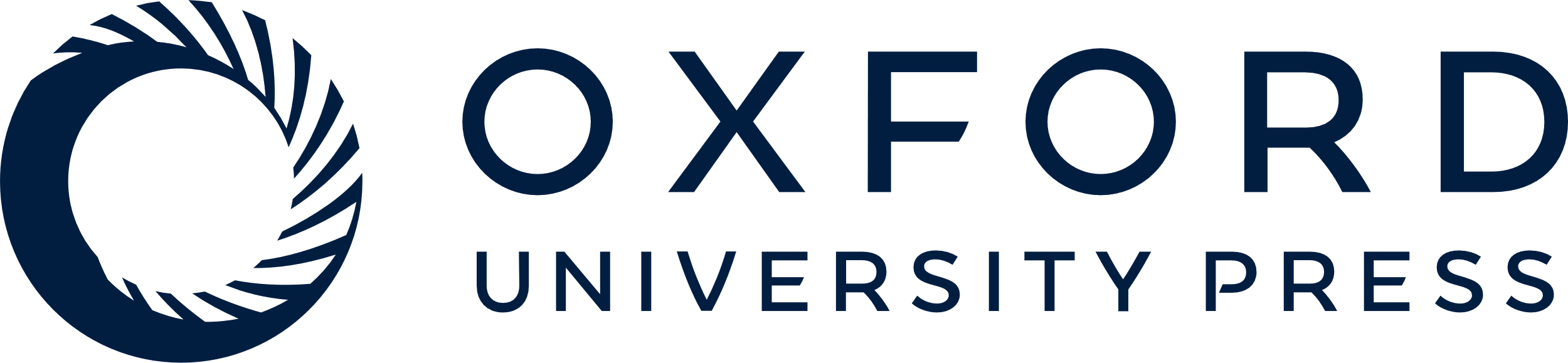 [Speaker Notes: Figure 1 First human ECG. From Einthoven W. The galvanometric registration of the human electrocardiogram. Pfluger's Arch f.d. ges Physiol 1903;99:472–480.


Unless provided in the caption above, the following copyright applies to the content of this slide: Published on behalf of the European Society of Cardiology. All rights reserved. © The Author 2012. For permissions please email: journals.permissions@oup.com]